PROCURADURÍA DE LOS DERECHOS ACADÉMICOS
¿Qué es la Procuraduría de los Derechos Académicos?
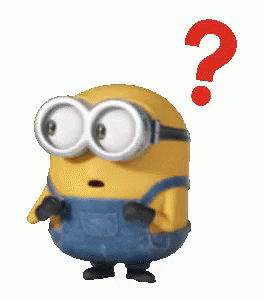 Es el Órgano Autónomo Universitario encargado de tutelar y respetar los derechos académicos y humanos, de alumnos así como del personal académico de la UAEM, contenidos en la legislación universitaria.
PROCURADURÍA DE LOS DERECHOS ACADÉMICOS
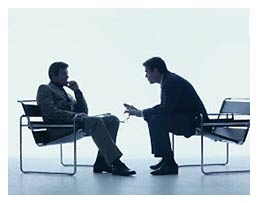 Se brinda orientación o guía a los integrantes de la Comunidad Universitaria en Materia de Derechos Académicos y Humanos
ASESORÍA
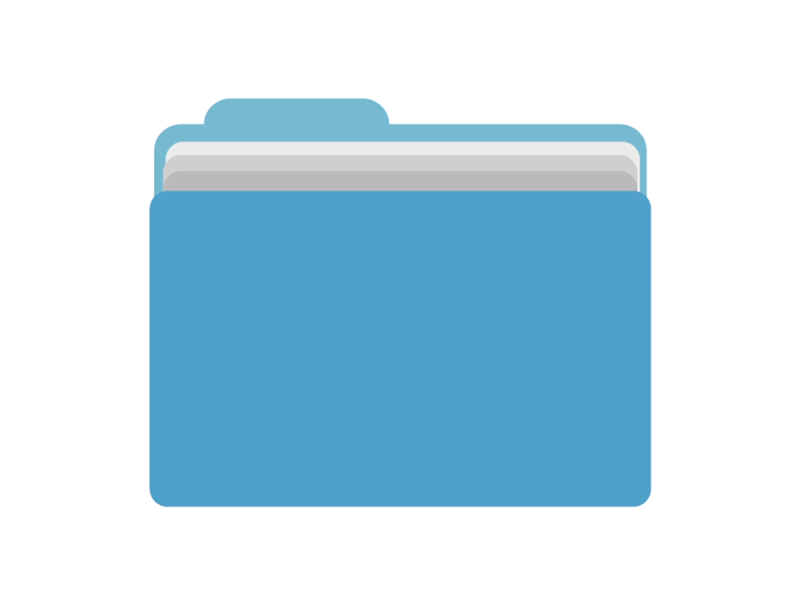 Versan sobre violaciones a los derechos académicos y humanos.

Resuelven conforme a la legalidad y en su caso en estricta justicia
QUEJA
¿Qué es la queja y como se interpone?
Es el trámite por medio del cual  se atiende la queja que el alumno o personal académico interpone para su solución  dentro de la Procuraduría de los Derechos Académicos.
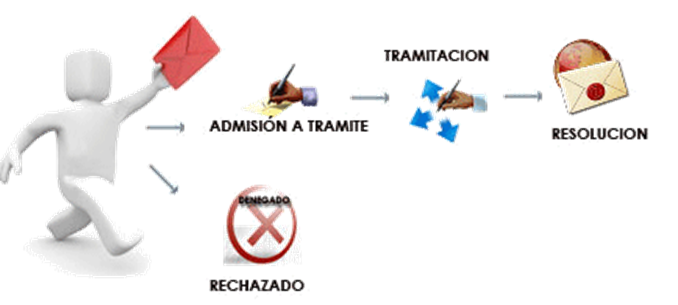 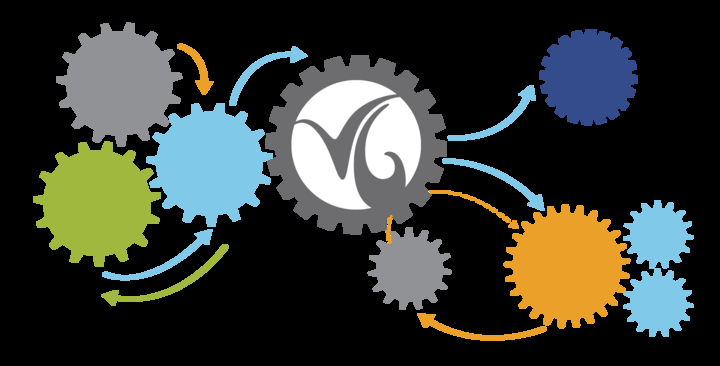 RECORRIDO DE LA QUEJA
Se declara sin materia
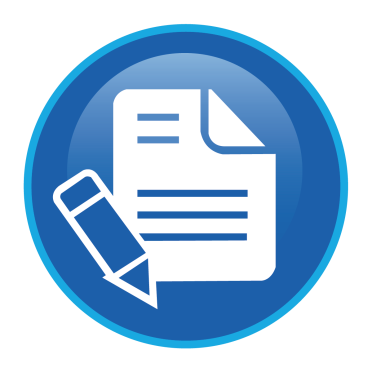 Prevención
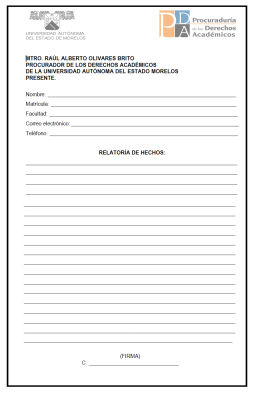 Subsanación
Acumulación
Registro de la queja
Interposición de la queja
Análisis de queja
(RADICACIÓN )
Conclusión
Improcedencia
Incompetencia
Conciliación
Sobreseimiento
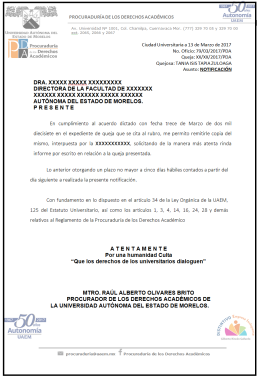 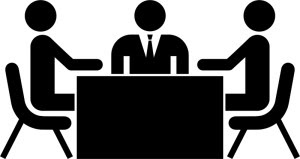 Notificación *
Sobreseimiento
Período de 
Evidencias *
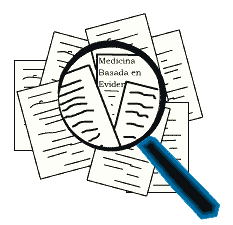 Cumplimiento de 
las recomendaciones*
Recomendación
CASOS EN LOS QUE PROCEDE UN EXPEDIENTE DE  ASESORIA
CUESTIONES ADMINISTRATIVAS


Solicitud de análisis de casos
Acciones que configuran un delito 
Acompañamiento casos 
Antecedentes y/o constancias

*Cuando se han excedido los 60 días hábiles para ser interpuesta una queja
CASOS EN LOS QUE PROCEDE UNA QUEJA

Revisión de examen o negativa de revisión de examen
Violación de Derechos: Derecho de petición, de asociación, discriminación, etc.
Inconformidades respecto al procedimiento de evaluaciones* (concurso de méritos)
Conductas ofensivas por parte del catedrático
Conflicto entre alumnos, catedráticos, etc.
Rectificación de calificación*


								Bajas Académicas 
Situación académico – administrativa   Bajas definitivas
								Bajas Administrativas
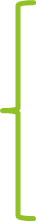 INTERPOSICIÓN DE LA QUEJA
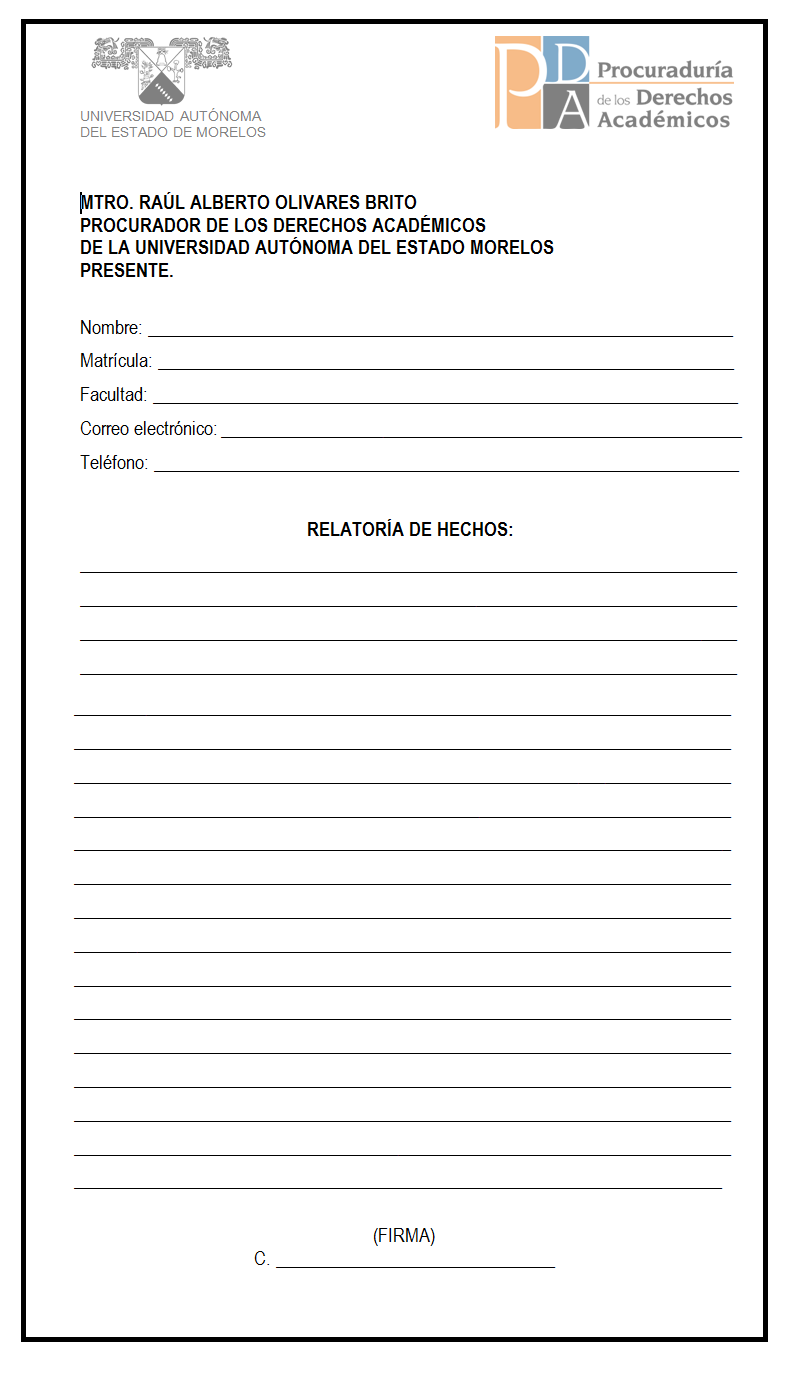 Forma escrita

Oral

Telefónica

Correo electrónico

(Las tres últimas deberán ser ratificadas personalmente ante la Procuraduría de los Derechos Académicos ´dentro de los 5 días hábiles siguientes.)
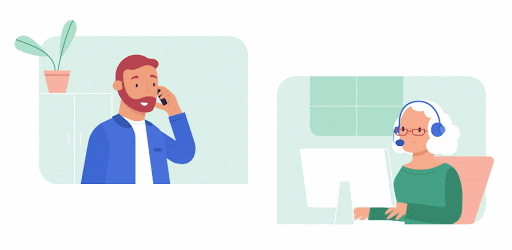 INCOMPETENCIA
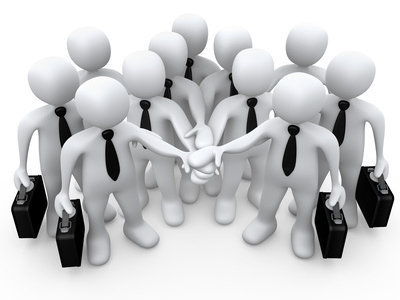 De quejas relativas a derechos de índole laboral**


De quejas sobre evaluaciones académicas a personal académico o alumnos.*


De asuntos procedentes de instituciones incorporadas
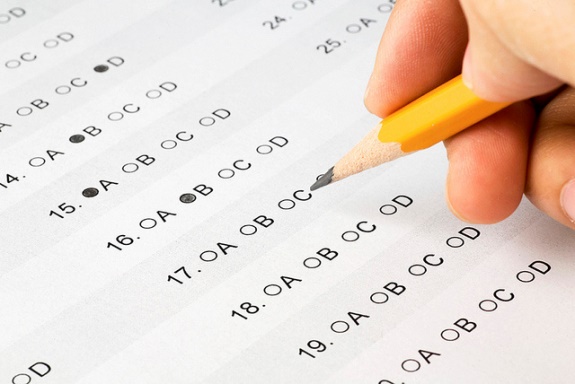 IMPROCEDENCIA DE QUEJA
No afecta los derechos académicos en lo individual.

Que haya sido materia de resolución pronunciada con anterioridad, por la misma Procuraduría.

Cuya impugnación se encuentre pendiente de resolver ante la Procuraduría. 

Que hayan ocurrido con más de 60  días hábiles de anterioridad. 

En que la improcedencia resulte de alguna disposición de la legislación universitaria.
¿Cuáles son mis derechos como universitario?
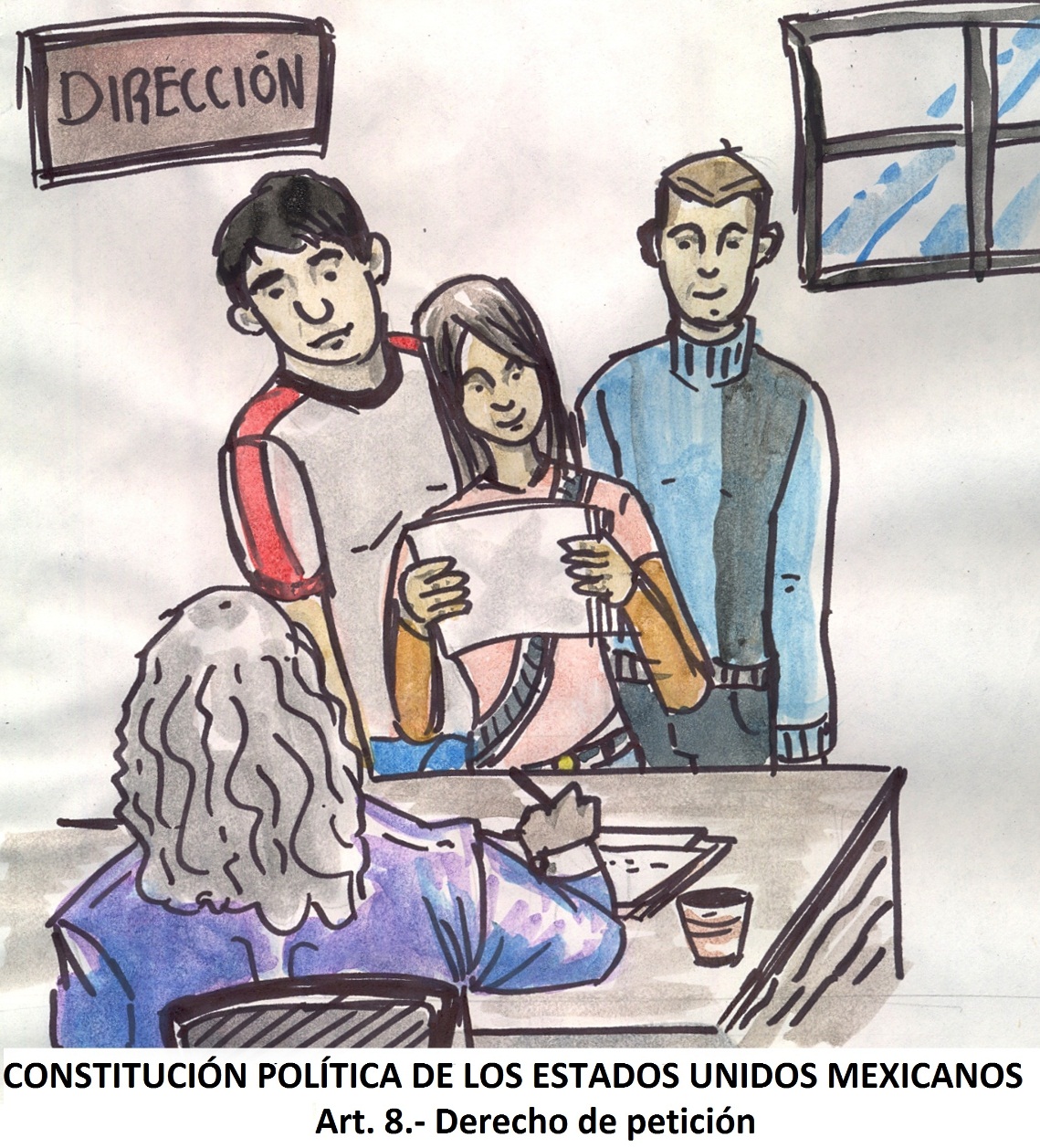 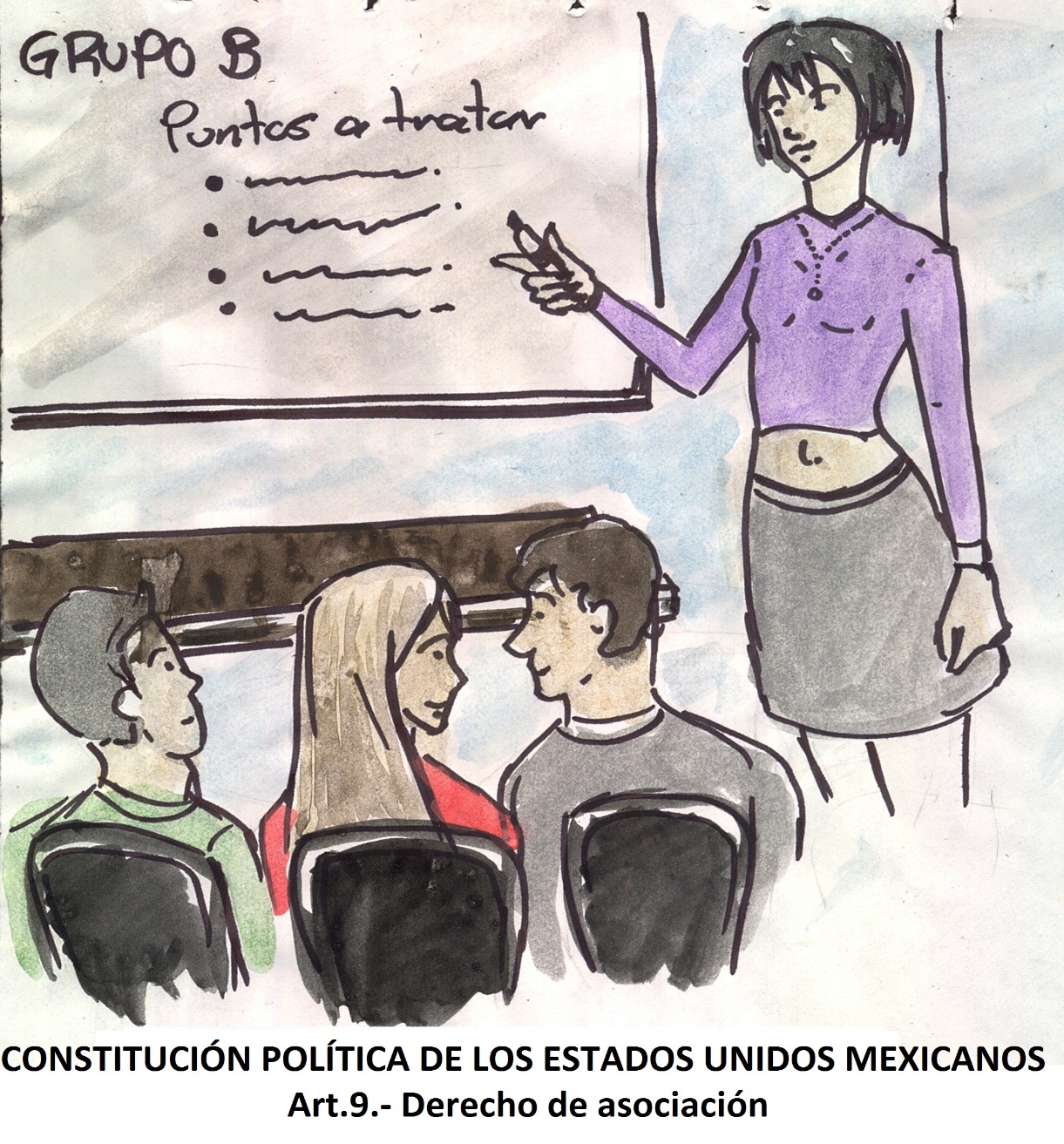 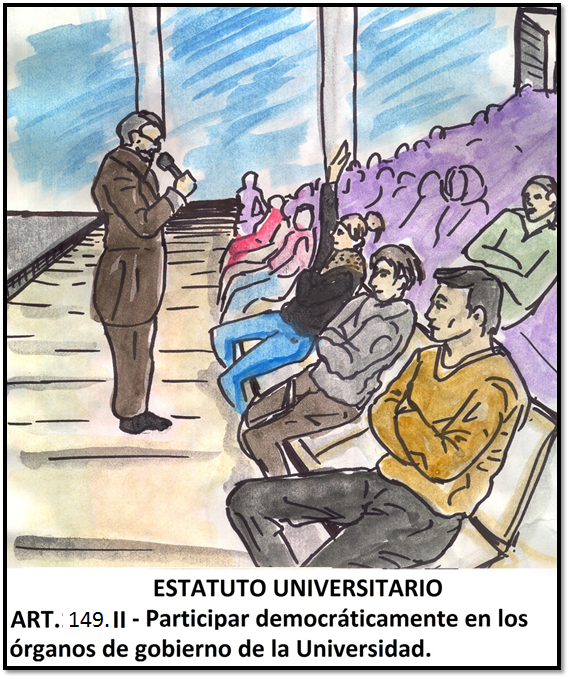 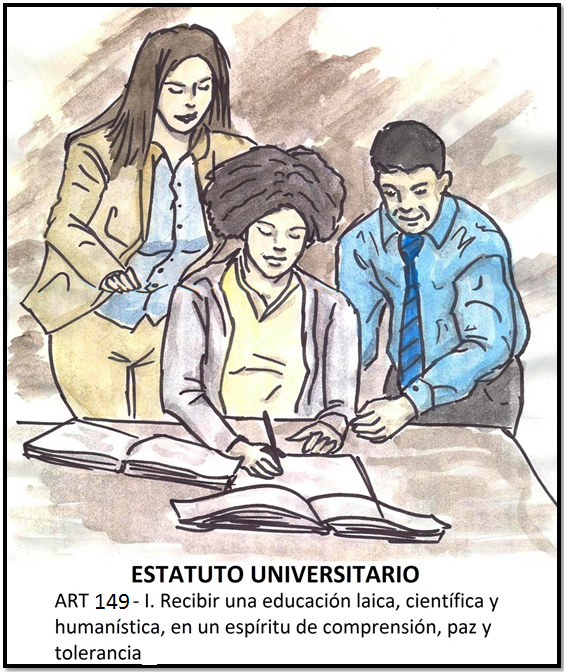 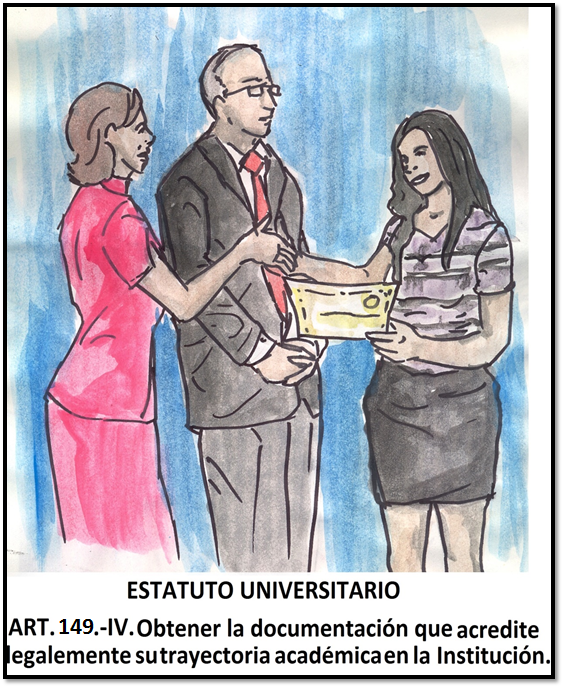 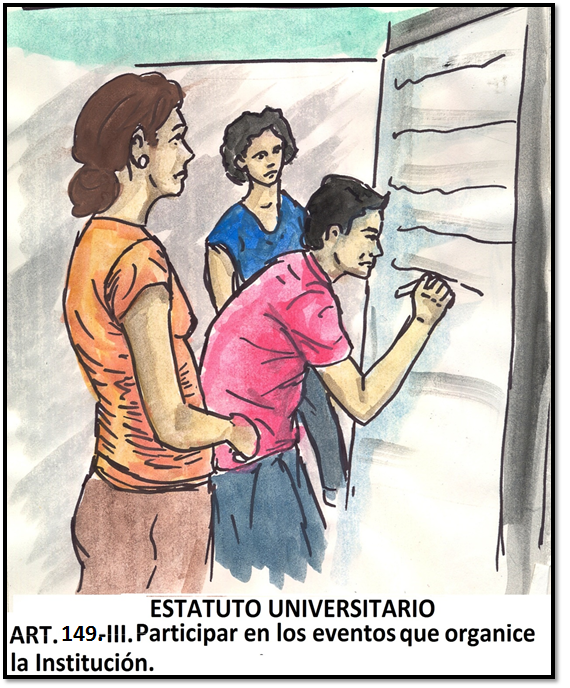 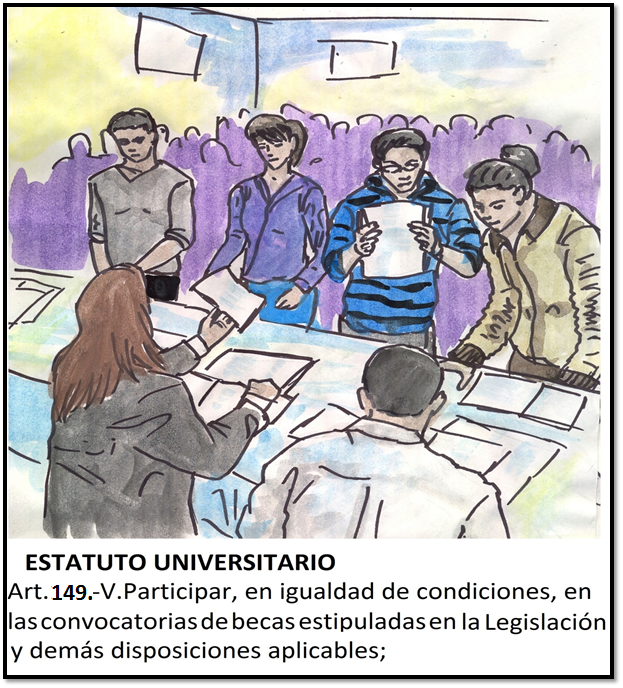 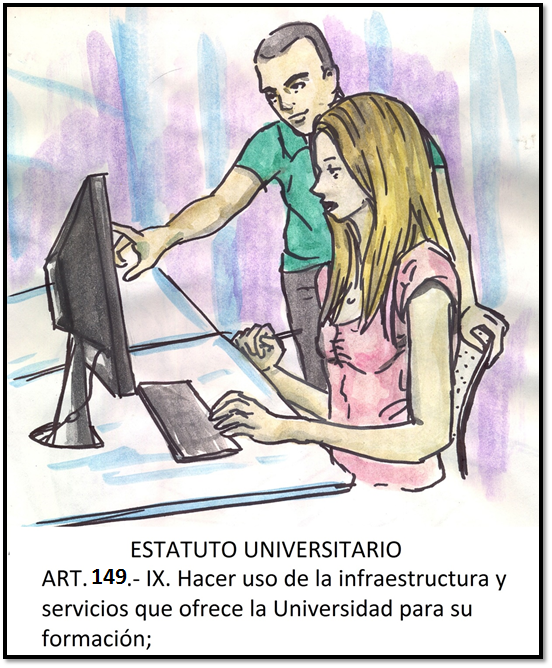 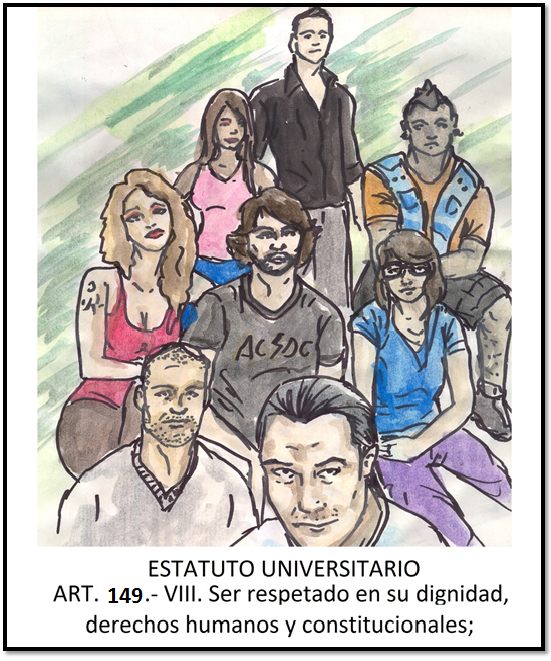 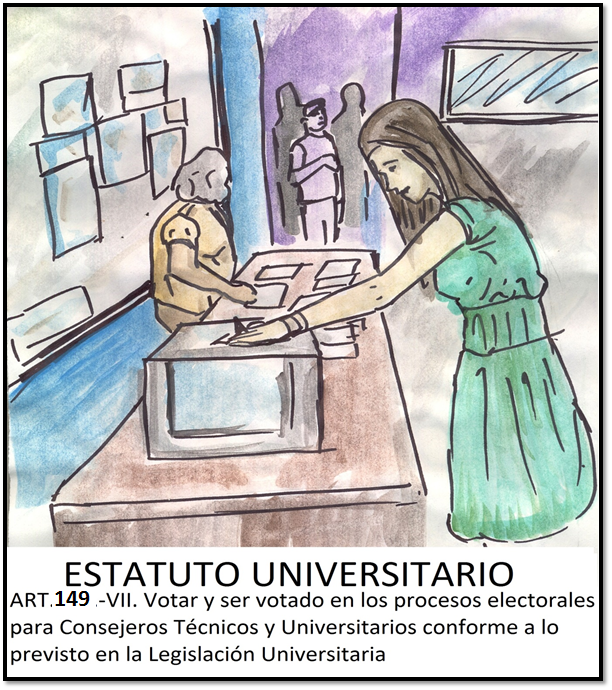 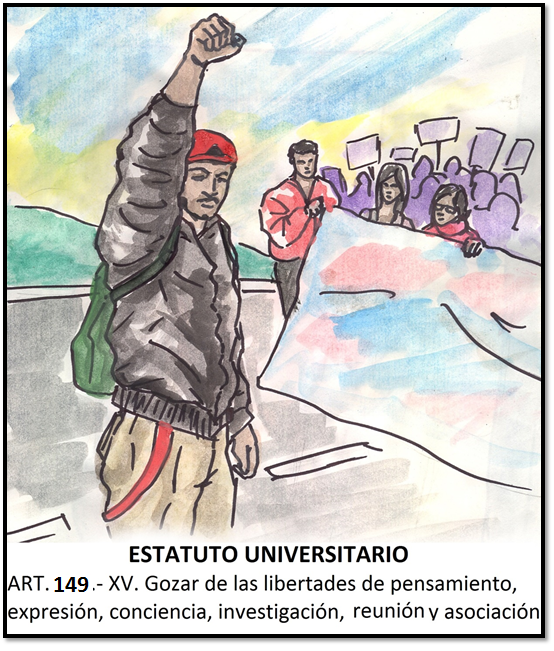 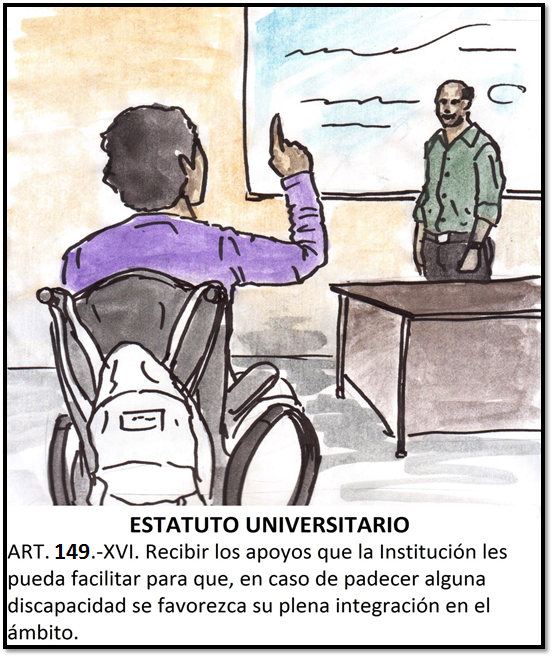 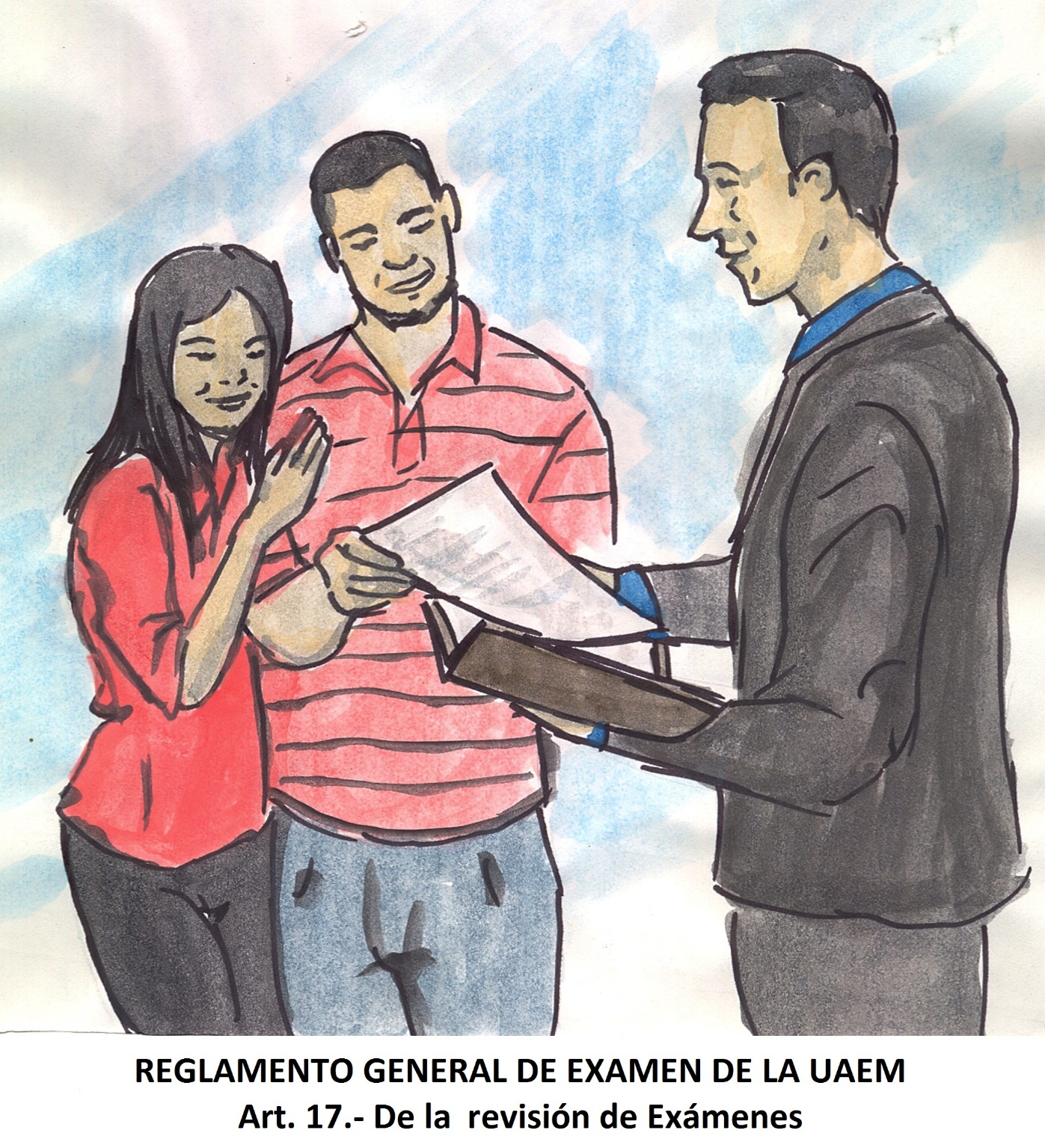 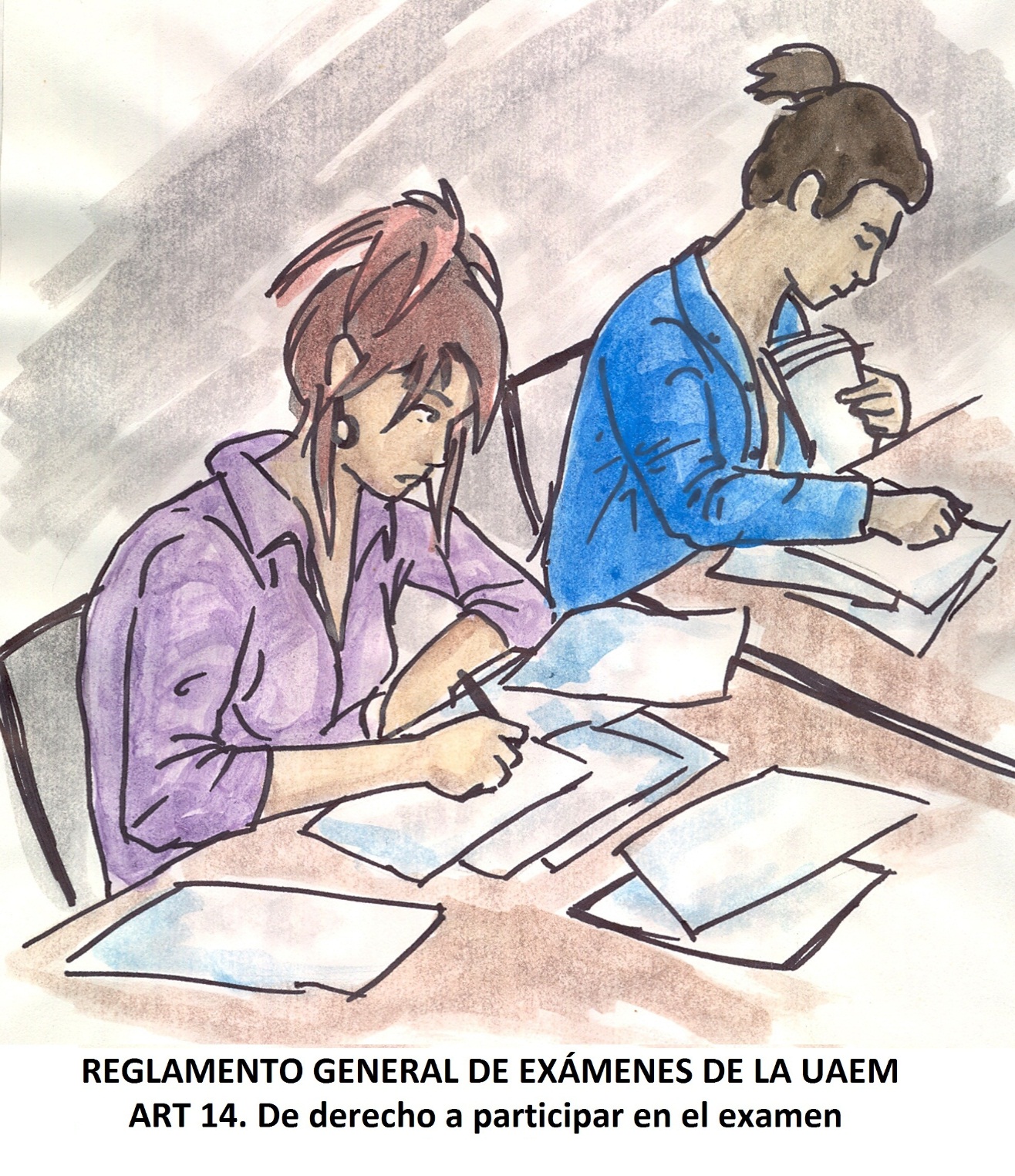 ARTÍCULO 139.- DE LOS DERECHOS DE LAS PERSONAS ESTUDIANTES. Son derechos de las personas estudiantes de la Universidad:
I. Recibir una educación laica, científica y humanística, en un espíritu de comprensión, paz y tolerancia, conforme a los criterios estipulados en el artículo 3 de la Constitución Política de los Estados Unidos Mexicanos; 

II. Participar democráticamente en los órganos de gobierno de la Universidad y en los asuntos que les afecten como medio de formación ciudadana; 

III. Participar en los eventos que organice la Institución; 

IV. Obtener la documentación que acredite legalmente su trayectoria académica en la Institución, debiendo cubrir el pago de los derechos cuando así esté previsto en las disposiciones aplicables;
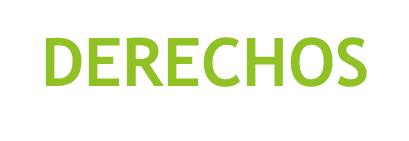 V. Participar, en igualdad de condiciones, en las convocatorias de becas estipuladas en la Legislación y demás disposiciones aplicables; 

VI. Recibir de las y los trabajadores académicos apoyo para resolver sus problemas de estudio;
 
VII. Votar y ser votado en los procesos electorales para Consejeros Técnicos y Universitarios conforme a lo previsto en la Legislación Universitaria; 

VIII. Ser respetada en su dignidad, derechos humanos y constitucionales; IX. Hacer uso de la infraestructura y servicios que ofrece la Universidad para su formación;
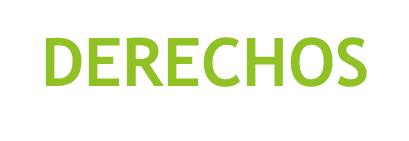 X. Recibir los créditos escolares de los programas educativos que se encuentre cursando en la Institución en términos de las disposiciones aplicables; 

XI. Ser tutelado (a) por la Universidad en la protección a la privacidad y protección de sus datos personales; 

XII. Recibir de la persona titular de la Dirección de la Unidad Académica o titular de la dependencia administrativa a la que se encuentre inscrito, la notificación fundada y motivada por escrito cuando sea dado de baja por cualquiera de las causas que la Legislación Universitaria prevé; 

XIII. Apelar, en los términos previstos en la Legislación Universitaria las calificaciones de las evaluaciones en las que tuviere inconformidad;
DERECHOS
XIV. Ser oídos por las y los trabajadores académicos, administrativos y autoridades e instancias de la universidad en sus peticiones, sugerencias y proyectos cuando las manifiesten de manera pacífica, por escrito y con el debido respeto; 

XV. Gozar de las libertades de pensamiento, expresión, conciencia, investigación, reunión y asociación en los términos establecidos por la Constitución Política de los Estados Unidos Mexicanos y la Legislación Universitaria; 

XVI. Recibir los apoyos que la Institución les pueda facilitar para que, en caso de padecer alguna discapacidad se favorezca su plena integración en el ámbito escolar universitario; y 

XVII. Los demás que se deriven de la Legislación Universitaria.
ARTÍCULO 140.- OBLIGACIONES DE LAS PERSONAS ESTUDIANTES. Son obligaciones de las personas estudiantes de la Universidad, las siguientes:
I. Respetar las libertades de expresión, conciencia, cátedra, examen, investigación, sufragio, reunión y asociación de los miembros de la comunidad universitaria; 

II. Conducirse con respeto y probidad con todos los miembros de la comunidad universitaria; 

III. Hacer uso racional y responsable del patrimonio de la Universidad; 

IV. Abstenerse de alterar el orden o la disciplina en las instalaciones de la Universidad; 

V. Velar por el prestigio de la Universidad;
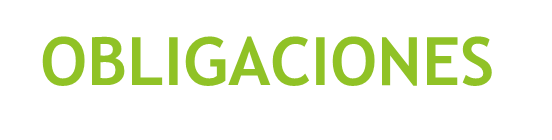 VI. Observar las disposiciones de los programas académicos y educativos que se encuentre cursando dentro de la Universidad; 

VII. Prestar el servicio social de conformidad con lo dispuesto en la Constitución Política de los Estados Unidos Mexicanos y en la Legislación Universitaria; 

VIII. No ingerir, consumir, poseer, comercializar y traficar bebidas alcohólicas y todas las sustancias ilícitas previstas en la Ley General de Salud dentro de las instalaciones de la Universidad; 

IX. No fumar en aulas, bibliotecas, centros de cómputo y demás lugares que establece la Ley en la materia;
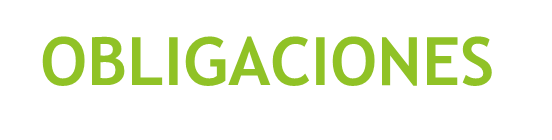 X. Cubrir los pagos correspondientes, cuando sea el caso, para tener acceso a los servicios que proporciona la Universidad; 

XI. Presentar a más tardar en ciento ochenta días naturales contados a partir del momento de su ingreso, los documentos que acrediten la conclusión total del antecedente académico inmediato anterior, así como los demás que sean requeridos por la autoridad universitaria competente, 

XII. Tramitar en un plazo máximo de hasta sesenta días naturales contados al momento de su ingreso como estudiante, su correo electrónico institucional en la plataforma digital, siendo el mismo un medio de notificación personal para oír y recibir todo tipo de notificaciones de las autoridades universitarias y dependencias administrativas, para los efectos legales y administrativos a que haya lugar; Ante la omisión de lo anterior, la Universidad tendrá atribuciones para notificarle, con plenos efectos, actos jurídicos al último correo electrónico que hubiese registrado la persona alumna en los archivos de la Dirección General de Servicios Escolares, y 

XIII.Los demás que se deriven de la Legislación Universitaria.
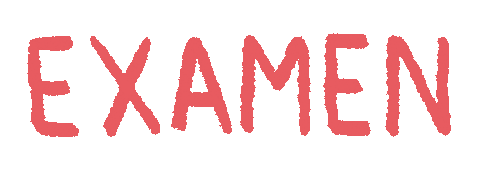 BAJA DEFINITIVA
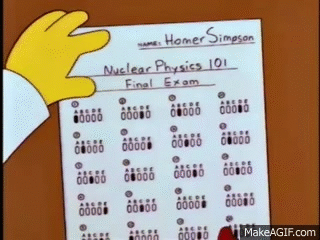 Examen en quinta oportunidad
No cursar una materia en los dos próximos ciclos escolares
+ del 20% de exámenes a título
Reprobar un examen de Derecho de pasante
Agotar el tiempo establecido para acreditar en su totalidad el Programa Educativo
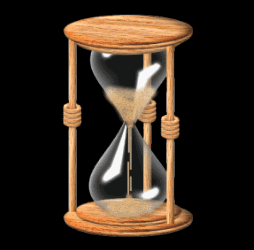 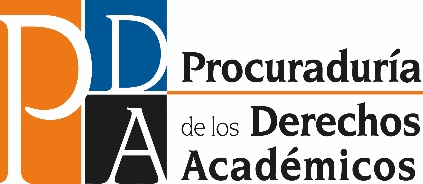 CAUSALES DE BAJA DEFINITIVA
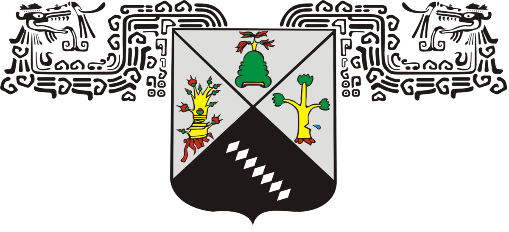 a).- Cuando el alumno no haya aprobado una materia en tres veces consecutivas o no hubiere presentado los exámenes en el periodo correspondiente. Sólo tendrán derecho a volver a causar la materia dentro de los dos próximos ciclos escolares y deberán presentarse en examen ordinario, si reprueba éste, o no lo presenta, como última oportunidad la presentará a examen a título de suficiencia, en caso de no solicitarla en el periodo lectivo inmediato señalado por el Consejo Técnico o reprobar nuevamente , o no presentar el examen , causará baja definitiva de la institución.
ARTÍCULO 28 fracción  II REGLAMENTO GENERAL DE EXÁMENES DE LA UAEM.
CAUSALES DE BAJA DEFINITIVA
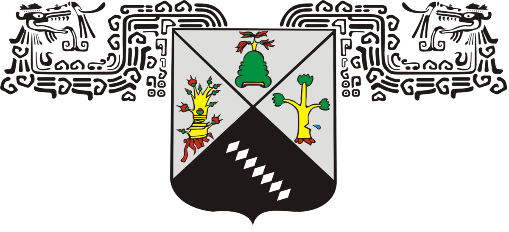 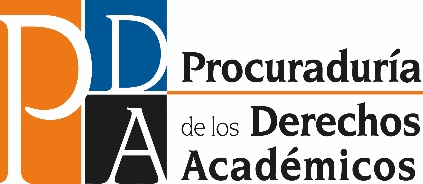 Del precepto normativo antes citado se desprenden dos causales de baja definitiva distintas:
- Agotar la quinta oportunidad para aprobar una materia y;
- No cursar una materia en los dos próximos ciclos escolares.
Comentario: En ambos supuestos la causal de baja definitiva se actualizará cuando el alumno haya agotado esa última oportunidad, es decir al momento en que se repruebe la quinta oportunidad o bien cuando hayan transcurrido los dos periodos para causar por segunda ocasión una materia y no se haya hecho, por lo anterior la Unidad Académica a través de su área de servicios escolares deberá reconocer las calificaciones o créditos que el alumno tenga asentado en su historial académico al momento de la actualización de la baja, por lo que de solicitarlo así, el alumno estará en oportunidad de obtener un certificado parcial con las calificaciones cursadas hasta ese momento y no del semestre al que corresponda la materia cursada o adeudada (con excepción de que sean materias seriadas).
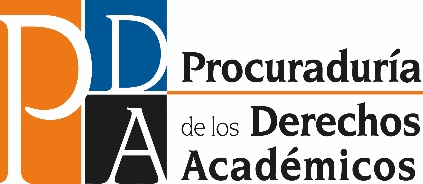 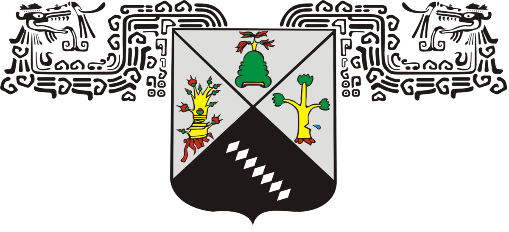 b).- Los alumnos solo tendrán derecho a examen a título de suficiencia hasta el 20% del total de las materias del Programa Educativo que se encuentre cursando. 
Solamente se computarán los exámenes a título de suficiencia aprobados del porcentaje anteriormente señalado.
Los alumnos que excedan este porcentaje causaran baja definitiva de la Unidad Académica de la UAEM. (ARTICULO 29 REGLAMENTO GENERAL DE EXAMENES)

Comentario: Esta causal de baja definitiva se actualizará de igual forma que la precedente a este inciso, con la diferencia que, para el reconocimiento de las materias cursadas al momento de la baja, deberán computarse hasta que ocurra la aprobación de un examen a título de suficiencia el cual constituya el porcentaje límite que establece el precepto normativo, es decir a partir de cuándo se exceda el 20% de exámenes aprobados a que hace referencia el artículo.
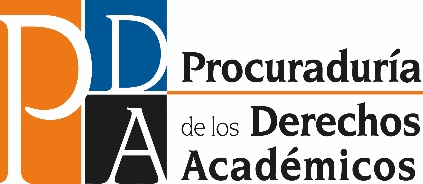 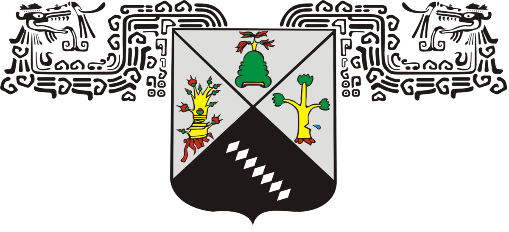 c). – Cuando un alumno solicite el examen de derecho de pasante, de acuerdo a lo establecido por el artículo 43, teniendo por objetivo regularizar a los alumnos de las carreras del tipo medio superior y superior, que hayan cursado la totalidad de las materias y solo adeuden dos asignaturas, para considerar que se ha aprobado el examen de derecho de pasante, la calificación mínima será de 6 (seis). En caso de reprobarse el examen, el interesado causará baja definitiva de la Universidad. ARTÍCULO 45 DEL REGLAMENTO GENERAL DE EXAMENES 

Comentario: Como se establece claramente en el numeral 45 del Reglamento General de Exámenes causará baja el interesado, teniendo derecho a obtener de igual forma el certificado parcial que acredite su trayectoria académica, al momento de reprobar el examen de derecho de pasante.
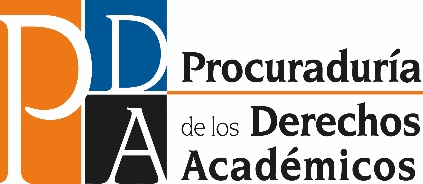 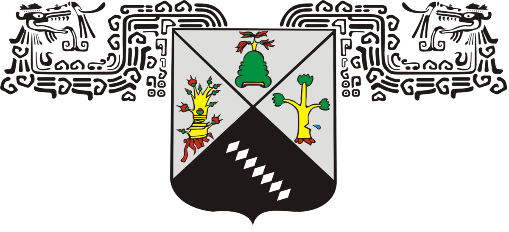 d). - Cuando un alumno agote el tiempo establecido para acreditar en su totalidad el Programa Educativo en el cual se encuentre inscrito, es decir no se aprueben las materias contenidas en el Plan de Estudios en el periodo máximo que establezca éste último para concluir la carrera o licenciatura. 
 
Comentario: Se reconocerán los créditos o materias de la trayectoria del estudiante que esté causando la baja, a partir de que éste exceda el tiempo para culminar el plan de estudios.
CONTACTO
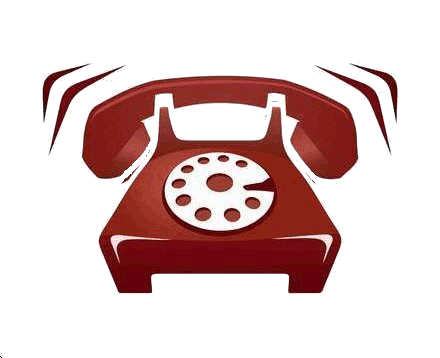 777 329 70 05
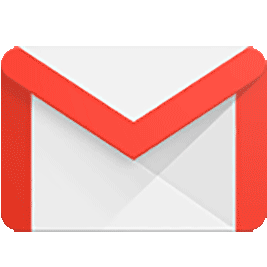 procuraduria@uaem.mx
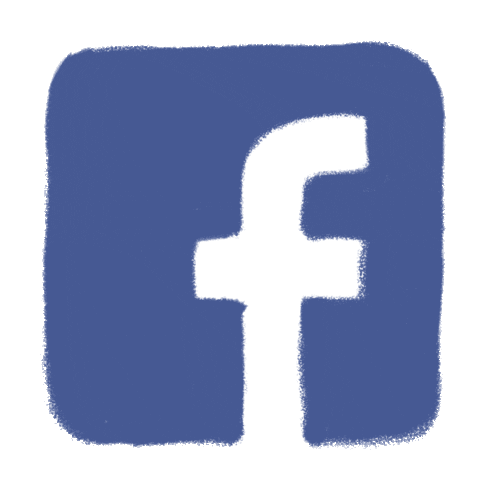 Procuraduría de los Derechos Académicos
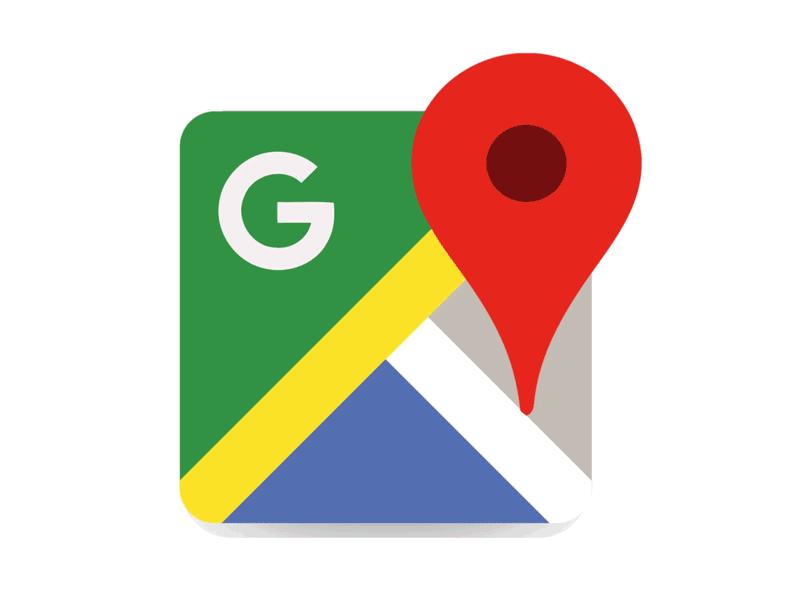 Edificio Principal
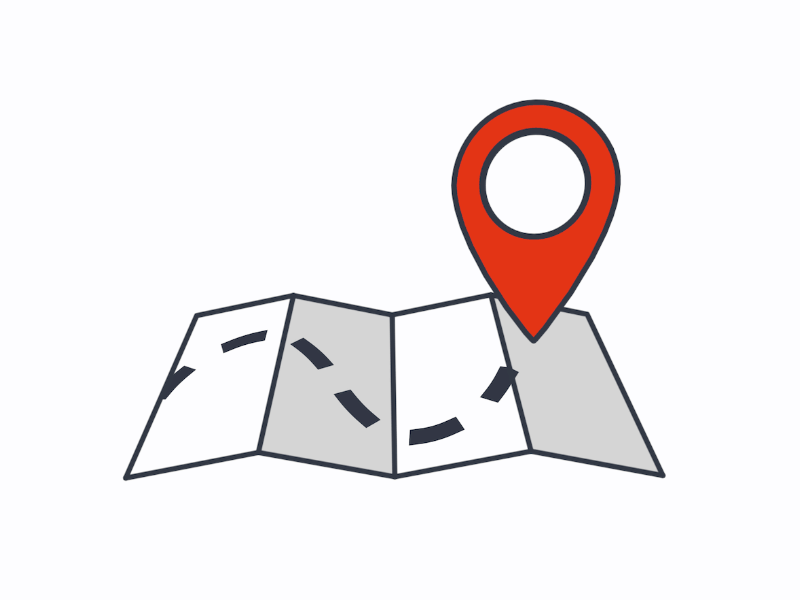 UBICACIÓN
¿CÓMO LLEGAR A LA PROCURADURÍA DE LOS DERECHOS ACADÉMICOS?